Fig. 3 Constant-frequency values of the 2nd harmonics (CF 2nd harmonic) of 100 echolocation calls (samples) emitted ...
J Mammal, Volume 87, Issue 2, 21 April 2006, Pages 324–330, https://doi.org/10.1644/05-MAMM-A-124R1.1
The content of this slide may be subject to copyright: please see the slide notes for details.
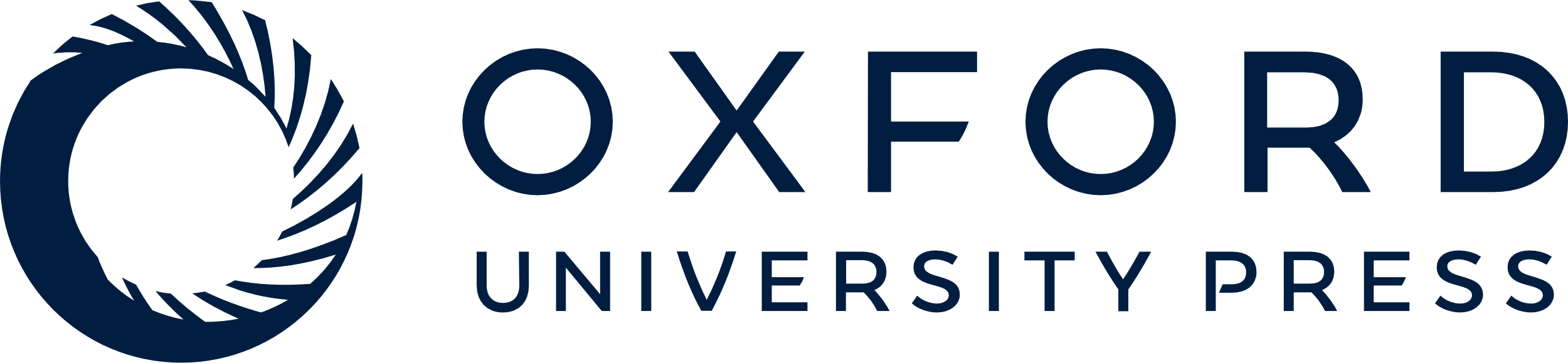 [Speaker Notes: Fig. 3 Constant-frequency values of the 2nd harmonics (CF 2nd harmonic) of 100 echolocation calls (samples) emitted by Pteronotus quadridens, P. macleayii, and P. parnellii while flying out (FO) of the cave. Also shown are mean values and ranges (vertical lines) of the 3 species flying out of the cave and while flying in a confined space (CS).


Unless provided in the caption above, the following copyright applies to the content of this slide: © 2006 American Society of Mammalogists]